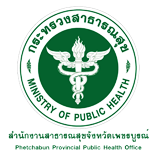 การดำเนินงานป้องกันและลดอุบัติเหตุทางถนน
ในช่วงเทศกาลสงกรานต์ พ.ศ.2565 
ระหว่างวันที่ 11 – 17 เมษายน 2565
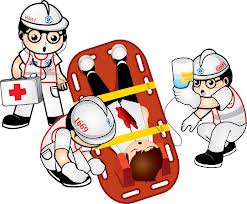 “ชีวิตวิถีใหม่ ขับขี่อย่างปลอดภัย ไร้อุบัติเหตุ”
วันที่ 31 มีนาคม 2565
กลุ่มงาน ควบคุมโรคไม่ติดต่อ สุขภาพจิตและยาเสพติด
สถานการณ์การบาดเจ็บและเสียชีวิต
จากการจราจรทางถนน ช่วงเทศกาลสงกรานต์
ผู้บาดเจ็บจากการจราจรทางถนน ช่วงเทศกาลสงกรานต์ พ.ศ. 2559-2564 แยกรายอำเภอ
ปี 2559 = 446 คน
ปี 2560 = 381 คน
ปี 2561 = 425 คน
ปี 2562 = 533 คน
ปี 2563 = 139 คน
ปี 2564 = 296 คน
ที่มา : กองสาธารณสุขฉุกเฉิน ข้อมูล ณ วันที่ 26 เม.ย. 64
ผู้เสียชีวิตจากการจราจรทางถนน ช่วงเทศกาลสงกรานต์ พ.ศ. 2559-2564 แยกรายอำเภอ
ปี 2559 =   8 ราย
ปี 2560 =  10 ราย
ปี 2561 =  14 ราย
ปี 2562 =  13 ราย
ปี 2563 =    2 ราย
ปี 2564 =    9 ราย
ที่มา : กองสาธารณสุขฉุกเฉิน ข้อมูล ณ วันที่ 26 เม.ย. 64
อำเภอเสี่ยง
บาดเจ็บ/เสียชีวิต
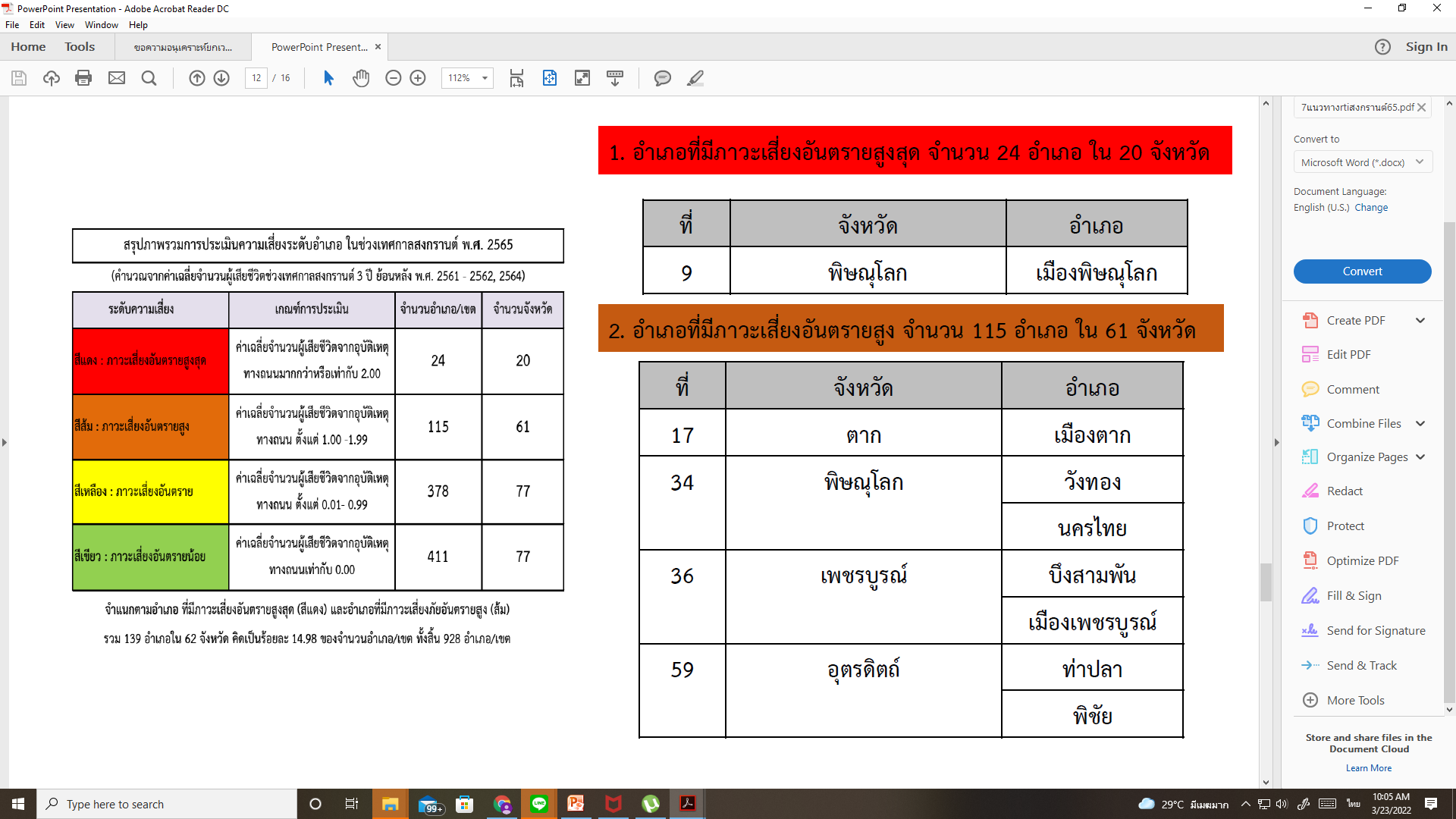 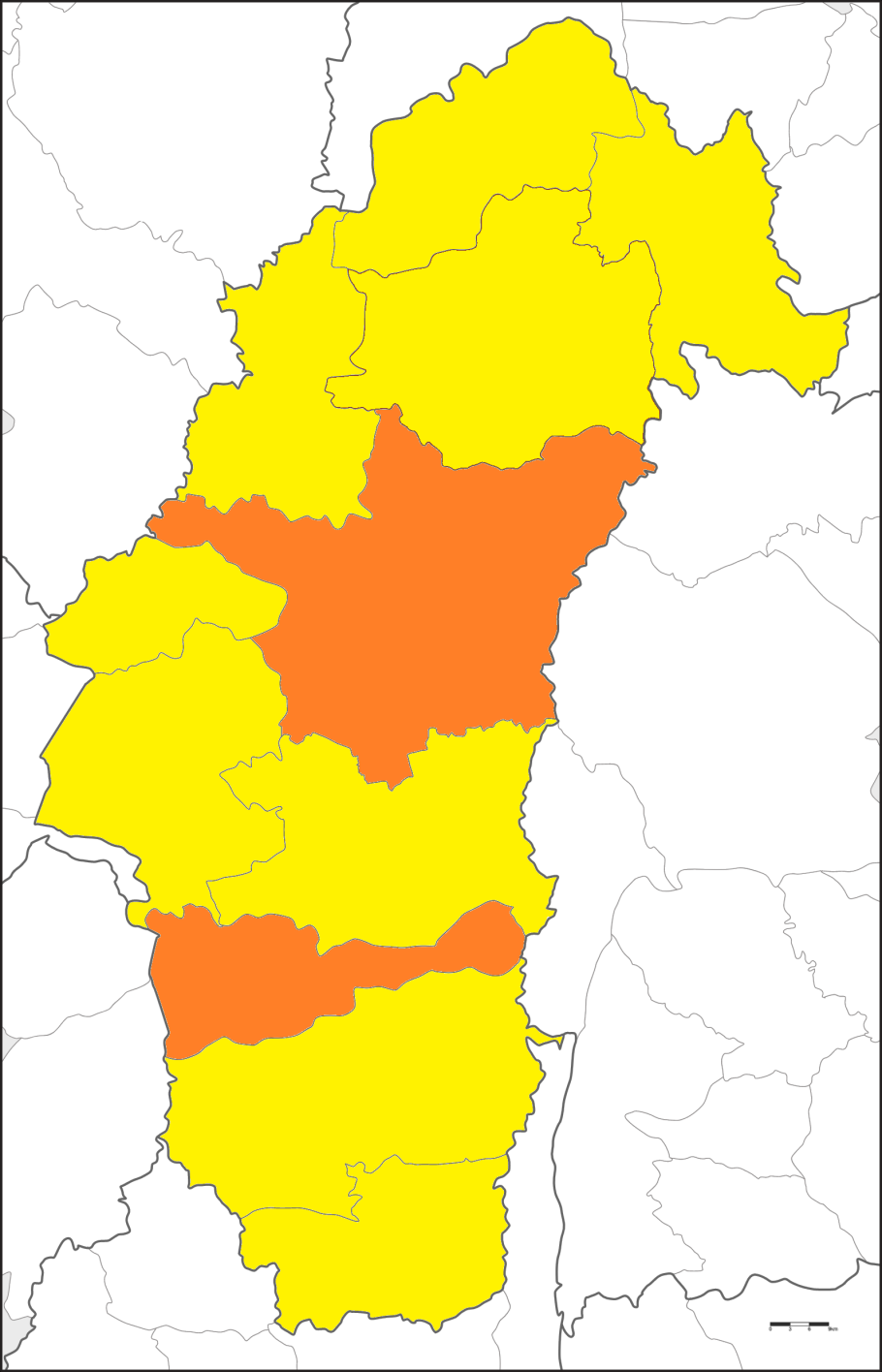 หล่มเก่า (10/1)
น้ำหนาว
(8/1)
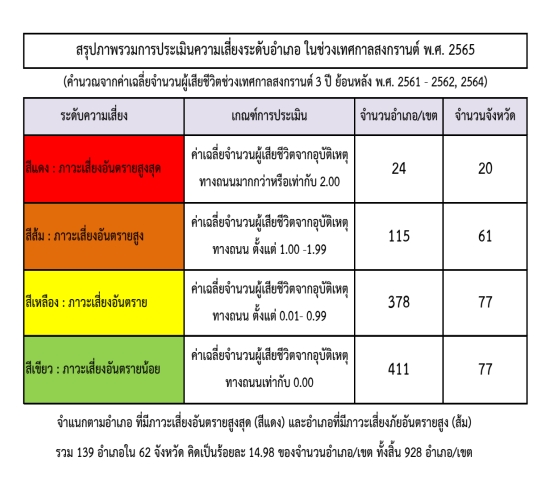 หล่มสัก
(44/1)
เขาค้อ
(7/1)
เมืองเพชรบูรณ์
(69/1)
วังโป่ง (12/0)
ชนแดน
(19/0)
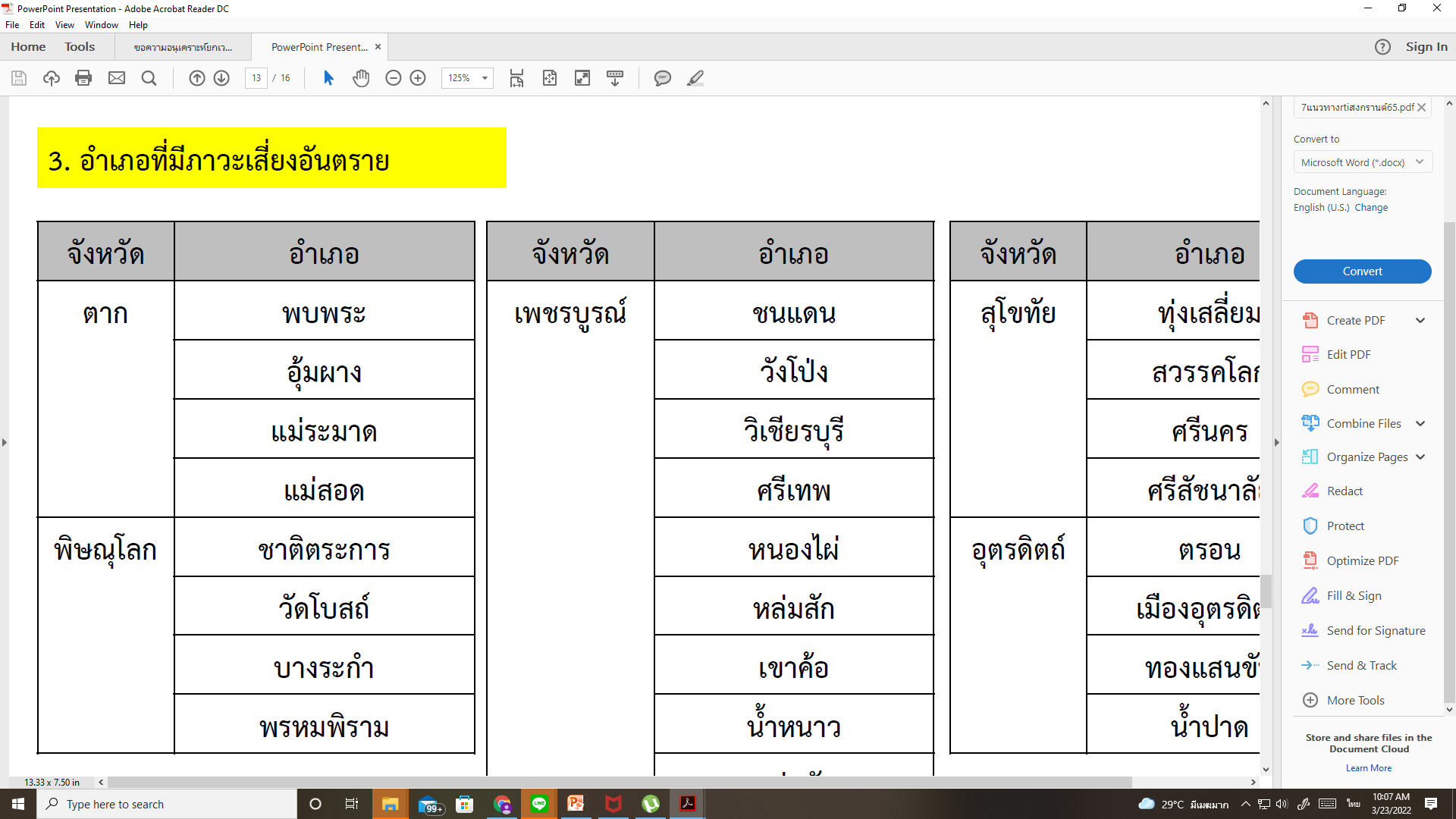 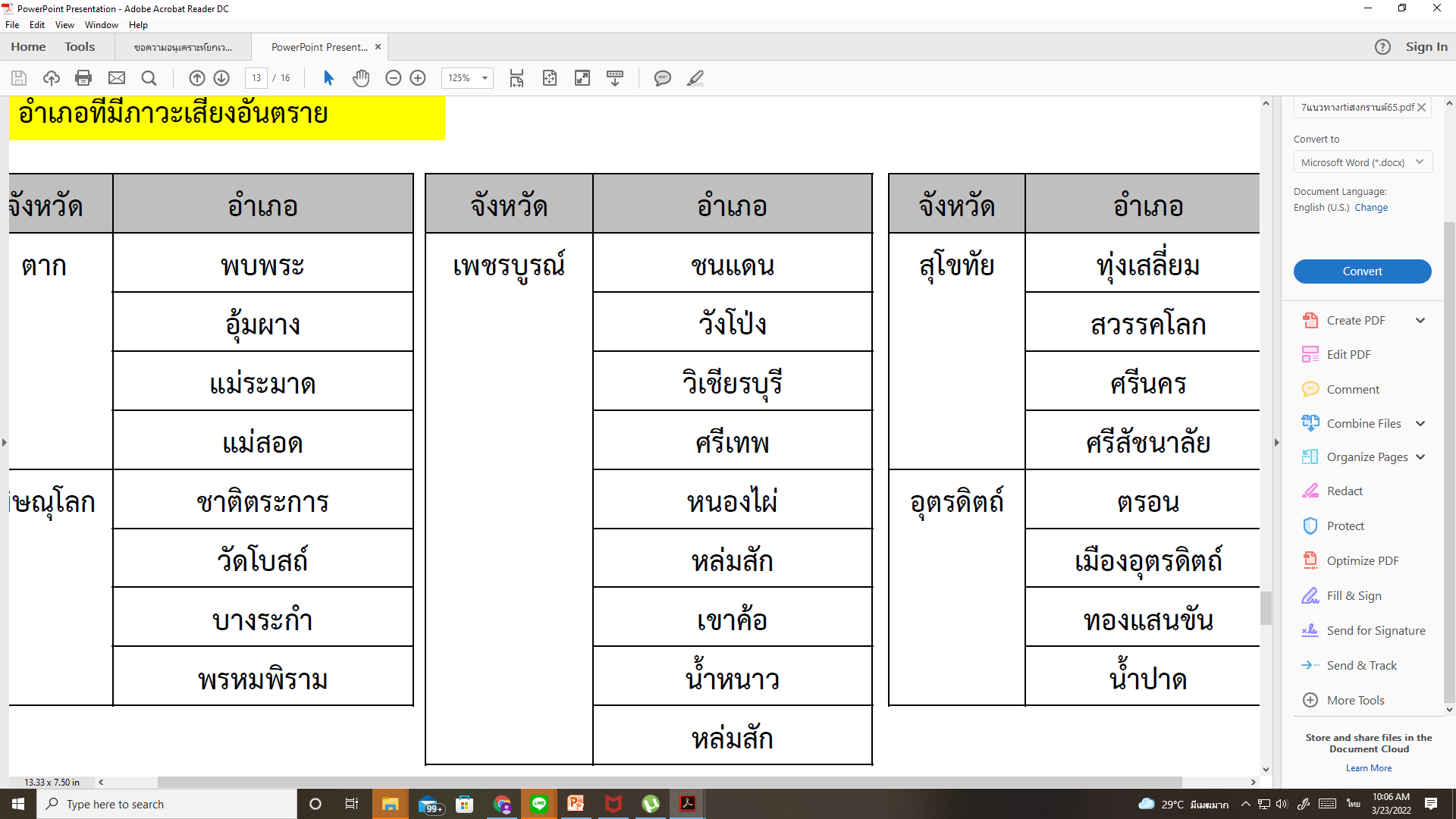 หนองไผ่ (38/1)
บึงสามพัน (25/1)
วิเชียรบุรี (33/1)
ศรีเทพ (31/1)
หล่มเก่า
ปัจจัยสาเหตุการบาดเจ็บและเสียชีวิต
สถานการณ์ประเทศ
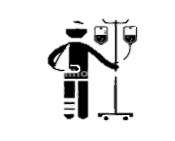 พาหนะ
ถนน
บุคคล
314 ราย
18,207 ราย
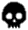 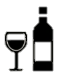 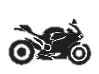 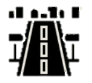 ทางหลวง 
43.93%
เขตสุขภาพที่ 2
21.31%
75.74 %
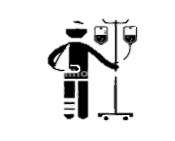 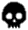 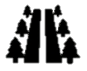 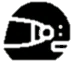 ทางหลวงชนบท 10.82%
952 ราย
16 ราย
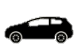 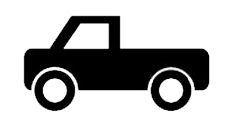 6.49%
13.44 %
เพชรบูรณ์
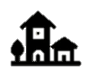 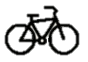 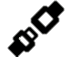 ถนนอบต./หมู่บ้าน
10.82%
21.95 %
3.28 %
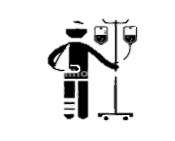 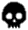 296 ราย
9 ราย
ไม่สวมหมวกนิรภัย
88.31%
เด็กอายุ < 20 ปี ดื่ม Alcohol
อันดับ 21 ของประเทศ  
อันดับ 1 ของเขตสุขภาพ
พฤติกรรมเสี่ยง
ไม่คาดเข็มขัดนิรภัย
71.17%
16.92%
ดื่ม Alcohol
21.31%
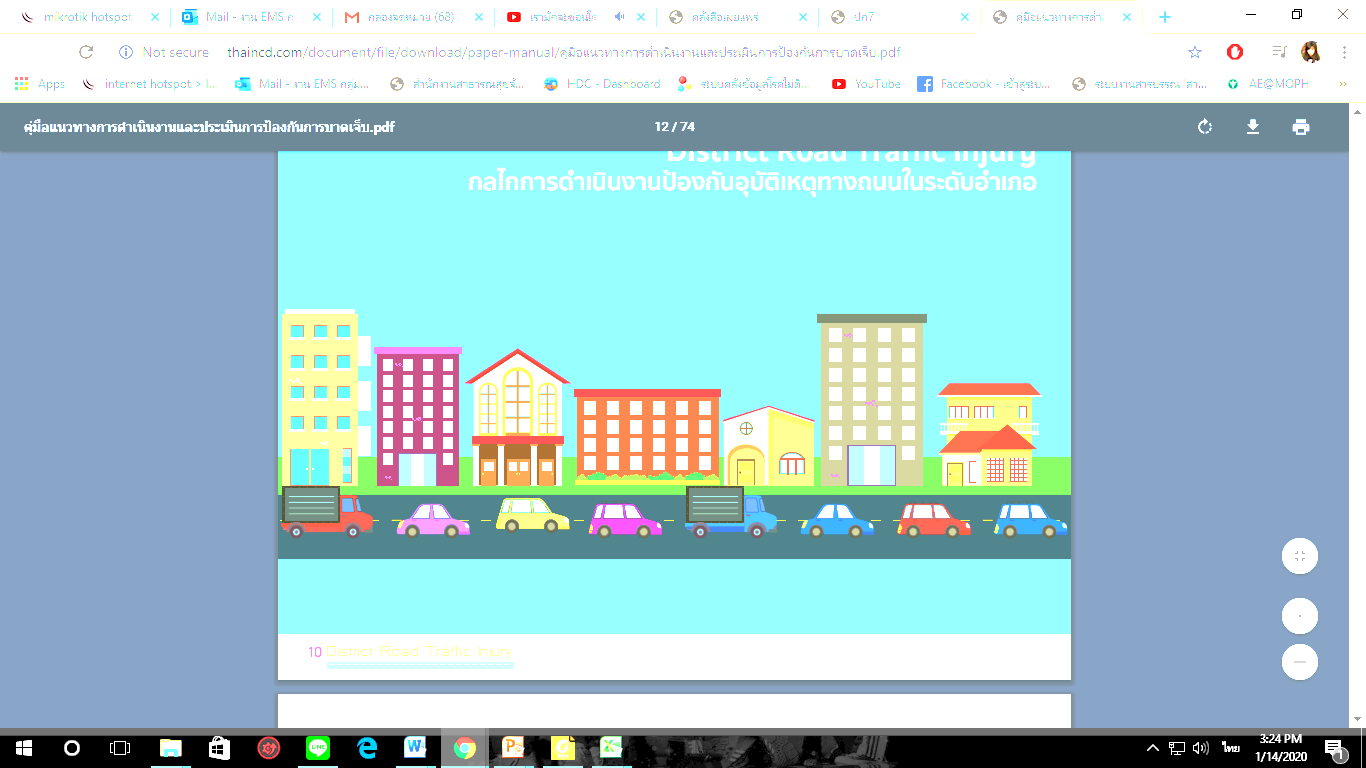 ที่มา : กองสาธารณสุขฉุกเฉิน http://ict-pher.moph.go.th
        ข้อมูล ณ วันที่ 26 เมษายน 2564
อัตราส่วน ช : ญ = 1.68 : 1
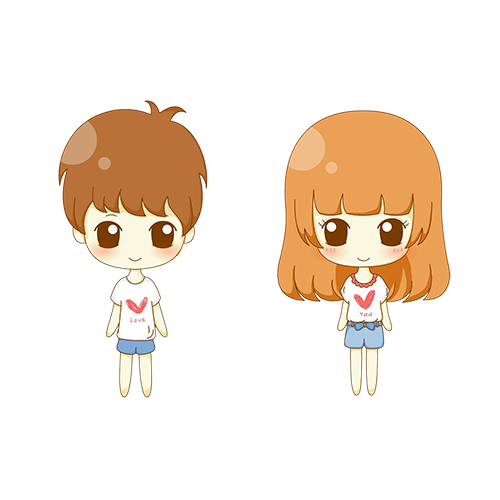 จำนวนผู้บาดเจ็บและเสียชีวิต แยกรายวัน ในช่วงเทศกาลสงกรานต์ พ.ศ.2564 
ระหว่างวันที่ 10 – 16 เมษายน 2564
สถานที่เสียชีวิต
เสียชีวิต ณ จุดเกิดเหตุ
77.78%
22.22%
เสียชีวิต ณ ห้องฉุกเฉิน
ที่มา : กองสาธารณสุขฉุกเฉิน 
        ข้อมูล ณ วันที่ 26 เมษายน 2564
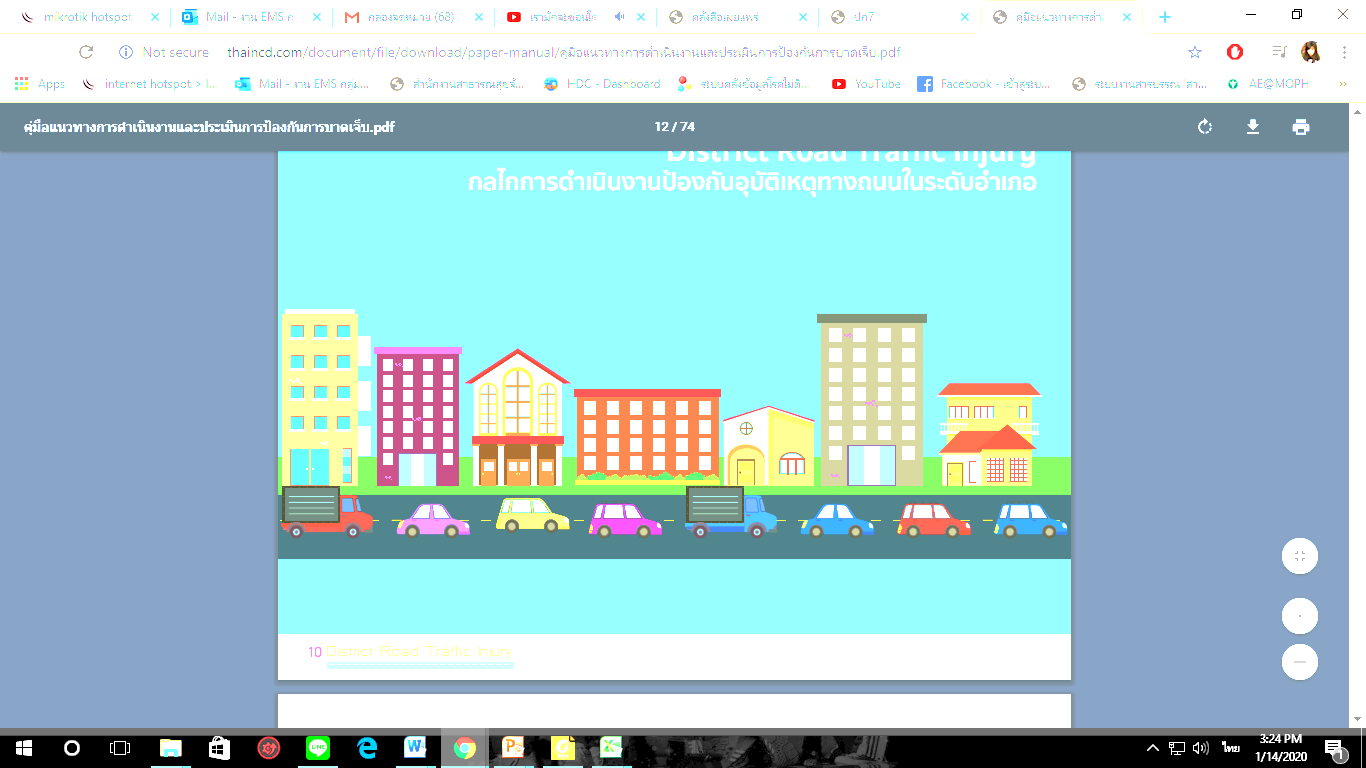 การดำเนินงานป้องกันและลดการบาดเจ็บจากการจราจรทางถนนในช่วงเทศกาลระหว่างวันที่ 11 – 17 เมษายน 2565
1.ดำเนินการตามแนวทางการดำเนินงานป้องกันและลดการบาดเจ็บจากการจราจรทางถนนในช่วงเทศกาลสงกรานต์ พ.ศ.2565
2.ให้ความร่วมมือตรวจวัดระดับแอลกอฮอล์ในเลือด ระหว่างวันที่ 11-17 เมษายน 2565 กรณีตำรวจส่งผู้ขับขี่มาตรวจ และส่งตรวจวิเคราะห์ที่ศูนย์วิทยาศาสตร์การแพทย์ โดยไม่เก็บค่าใช้จ่าย
3.รางานข้อมูลตามแบบรายงาน ช่วงเวลา และช่องทางที่กำหนด ดังนี้
	      - ระบบข้อมูลสารสนเทศเพื่อการจัดการข้อมูลผู้บาดเจ็บและเสียชีวิต (Pher Accident)
	      - ระบบเฝ้าระวังการบาดเจ็บ IS Online / ISWIN V.3
   	      - รวบรวมและส่งข้อมูลผู้บาดเจ็บและผู้เสียชีวิต ตามแบบรายงาน ให้กับศูนย์อำนวยการความปลอดภัยทางถนนระดับอำเภอ (ปภ.บอ.3 และ ปภ.บอ.4) ส่งข้อมูลภายใน 24.00 น.ของทุกวัน และปรับปรุงรายงานผลการรักษาเพิ่มเติม 30 วันหลังเกิดเหตุ ให้แล้วเสร็จภายในวันที่  16 พฤษภาคม 2565
กำหนดค่าตอบแทน จนท.ปฏิบัติงาน ให้สามารถปรับค่าตอบแทนเพิ่มขึ้น
ไม่เกิน 2 เท่า ของอัตราที่กำหนด ทั้งนี้ให้อยู่ในดุลยพินิจของผู้บริหารหน่วยงาน
 (เริ่ม วันที่ 12 เมษายน 2565 เวลา 16.00 น. ถึง วันที่ 18 เมษายน 2565 เวลา 08.30 น.)
แนวทางการสอบสวนอุบัติเหตุทางถนน
ระดับจังหวัด
     		- ผู้เสียชีวิต ณ ที่เกิดเหตุตั้งแต่ 2 รายขึ้นไป
     		- ผู้บาดเจ็บและเสียชีวิตรวมกันตั้งแต่ 4 รายขึ้นไป
     ระดับอำเภอ
		    - ผู้เสียชีวิต ณ ที่เกิดเหตุตั้งแต่ 2 รายขึ้นไป
     	    - ผู้บาดเจ็บและเสียชีวิตรวมกันตั้งแต่ 2 รายขึ้นไป
		    - ประเด็นที่สนใจของสังคมและผู้บริหาร
การดำเนินการตามแผนบูรณาการป้องกันและลดอุบัติเหตุทางถนนช่วงเทศกาลสงกรานต์พ.ศ. 2565
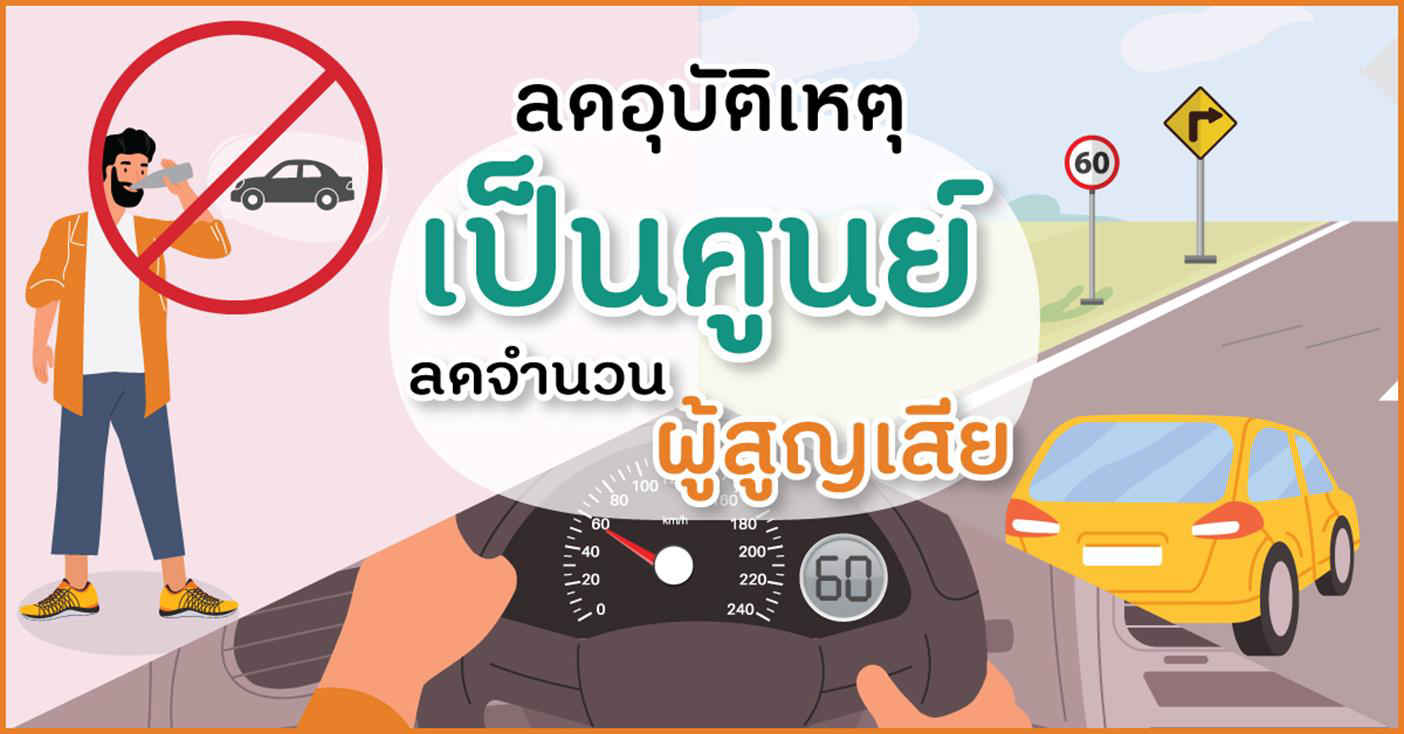 *ช่วงก่อนควบคุมเข้มข้น 	ระหว่าง   4-10  เมษายน 2565
*ช่วงควบคุมเข้มข้น 			ระหว่าง 11-17  เมษายน 2565
*ช่วงหลังควบคุมเข้มข้น 	ระหว่าง 18-24  เมษายน 2565
นโยบายและแนวทางการดำเนินงานป้องกันและลดอุบัติเหตุทางถนน ช่วงเทศกาลและวันหยุด พ.ศ. 2565
คณะกรรมการนโยบายป้องกันและลดอุบัติเหตุทางถนนแห่งชาติ แผนบูรณาการและมาตรการการดำเนินงานป้องกันและลดอุบัติเหตุทางถนน 5 มาตรการ
1. ด้านการบริหารจัดการ 					=> จัดตั้งศูนย์ป้องกันและลดอุบัติเหตุทางถนนในช่วงเทศกาล
2. ด้านลดปัจจัยเสี่ยงด้านถนนและสภาพแวดล้อม 	=> จัดทำถนนปลอดภัย
3. ด้านลดปัจจัยเสี่ยงด้านยานพาหนะ 			=> ขอความร่วมมือผู้ประกอบการขนส่งด้วยรถบรรทุก หยุดประกอบกิจการหรือ						  					    หลีกเลี่ยงการใช้รถบรรทุกในการประกอบกิจกรรมในช่วงเทศกาลสงกรานต์ กวดขันผู้ใช้                                                                    รถกระบะที่บรรทุกน้ำหนักเกิน และรถบรรทุกขนาดเล็กที่บรรทุกผู้โดยสารในลักษณะที่ไม่                                                                       ปลอดภัยเข้มงวดกับรถตู้ส่วนบุคคลหรือรถเช่าให้ได้มาตรฐาน เป็นต้น
4. ด้านผู้ใช้รถใช้ถนนอย่างปลอดภัย 			=> มีการบังคับใช้กฎหมายอย่างจริงจัง ตรวจวัดระดับแอลกอฮอล์ อย่างเข้มข้น รณรงค์                                                                       ประชาสัมพันธ์สร้างการรับรู้ด้านความปลอดภัยทางถนนในชุมชน/หมู่บ้าน เป็นต้น
5. ด้านการช่วยเหลือหลังเกิดอุบัติเหตุ 			=> จัดเตรียมความพร้อมโรงพยาบาล แพทย์ พยาบาลและหน่วย บริการการแพทย์ฉุกเฉิน                                                                         เตรียมความพร้อมระบบช่วยเหลือเยียวยาผู้ประสบเหตุ ณ จุดเกิดเหตุของแต่ละพื้นที่ เป็นต้น
เป้าหมาย :  ศปถ.จังหวัดเพชรบูรณ์ จำนวนผู้เสียชีวิต ไม่เกิน 7 ราย
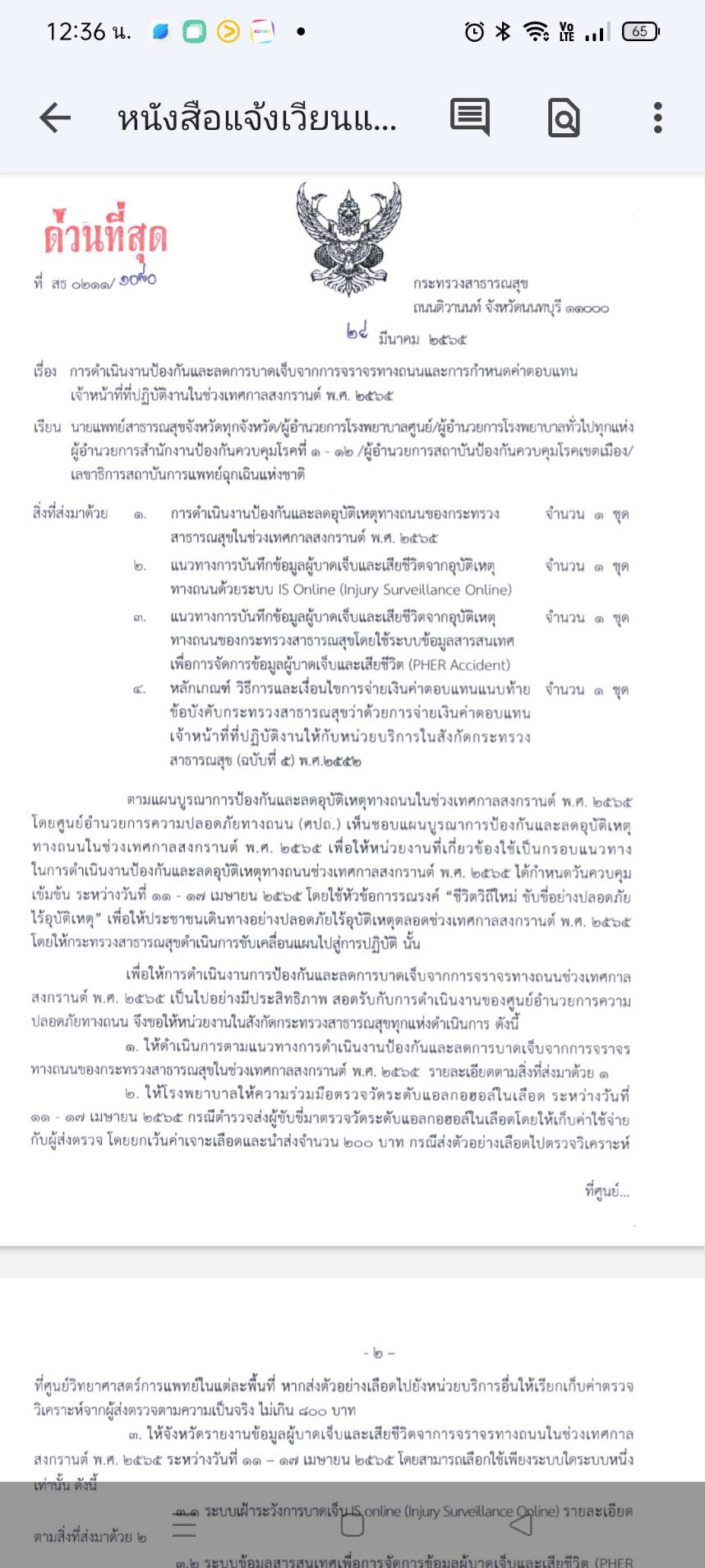 10 มาตรการหลัก
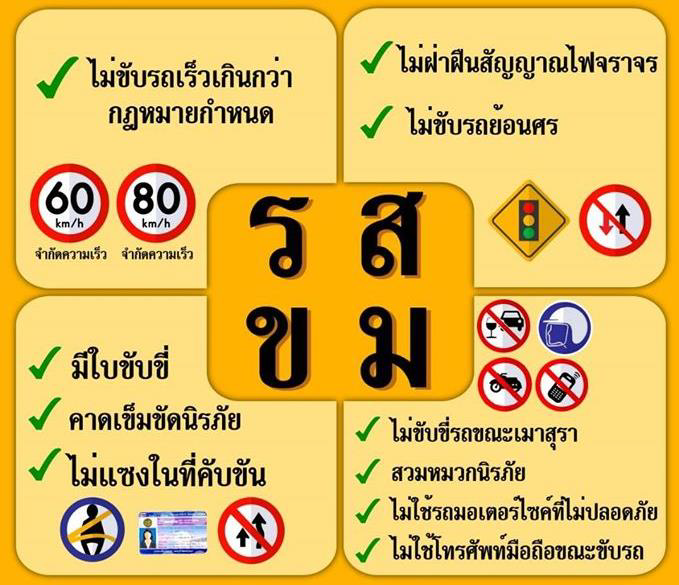 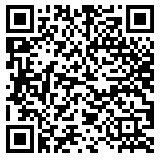 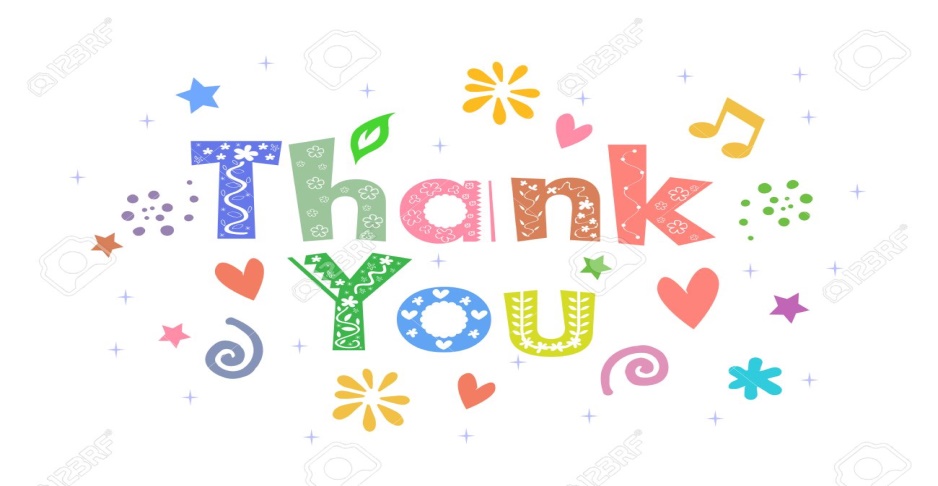 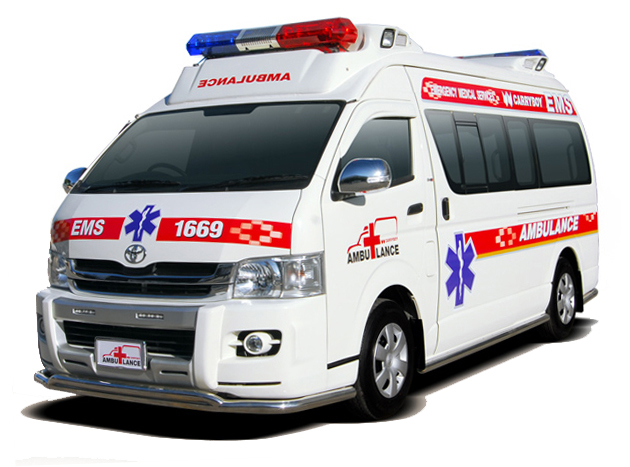 Ambulance Safety
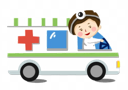 Good Drivers